Návrh vyhlášky pre KOPreskúmanie pomerov + RD
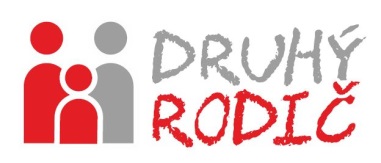 Predkladajú: zástupcovia o.z. Druhý rodič 
Dátum: 19.10.2022
Obsah
Konanie UPPRD – aktuálny stav
Zákon 305/2005 – súčasný stav
Zákon 305/2005 – navrhované úpravy
Diskusia a závery
Trnava, 19.10.2022
Kolízny opatrovník ako zástupca dieťaťa v súdnych sporoch UPPRD
Snímka 2
1. Aktuálny stav UPPRD1.1 Predmet konania o UPPRD
Starostlivosť
Styk
Výživné
Trnava, 19.10.2022
Kolízny opatrovník ako zástupca dieťaťa v súdnych sporoch UPPRD
Snímka 3
1. Aktuálny stav UPPRD1.1 Predmet konania o UPPRD
Dedko
Babka
Dedko
Babka
Teta
Strýko
Otec
Teta
Strýko
Matka
spor
Sesternica
Bratranec
Sesternica
Bratranec
Rodina otca
Rodina matky
Trnava, 19.10.2022
Kolízny opatrovník ako zástupca dieťaťa v súdnych sporoch UPPRD
Snímka 4
1. Aktuálny stav UPPRD1.2 Účastníci konania o UPPRD
Dieťa
Rodič (OS)
Druhý rodič
Akredit. subjekty
KO
Sudca
Advokát
Znalec
Trnava, 19.10.2022
Kolízny opatrovník ako zástupca dieťaťa v súdnych sporoch UPPRD
Snímka 5
1. Aktuálny stav UPPRD1.1 Účastníci konania o UPPRD
Akredit. subjekty
KO
Sudca
Advokát
Znalec
Veľmi slabé finančné ohodnotenie – táto práca nie je spoločensky atraktívna a veľmi mizerne finančne ohodnotená
Veľmi slabá kvalifikácia – obvykle absolventi diaľkového štúdia („seminárne práce“) bez predchádzajúcej praxe
Právomoci ani povinnosti nie sú jednoznačne definované – potrebné spracovať vyhlášky, ktoré budú auditovateľné
Problém s komunikáciou a kontaktovaním – telefonicky, resp. mailom – nepochopiteľné, že nemajú mobilné telefóny, resp. používanie tel. ústredne
Preskúmavanie pomerov v domácnostiach – neefektívne – potrebná samostatná vyhláška
Trnava, 19.10.2022
Kolízny opatrovník ako zástupca dieťaťa v súdnych sporoch UPPRD
Snímka 6
1. Aktuálny stav UPPRD1.1 Účastníci konania o UPPRD
Akredit. subjekty
KO
Sudca
Advokát
Znalec
Veľmi časté predlžovanie konaní – nie sú motivovaní ani nútení rozhodovať rýchlo
Nedostatočné využívanie inštitútu výchovného opatrenia (VO) – malo by byť nariaďované automaticky keď sa rodičia nedohodli na UPPRD
Po každom pojednávaní by mala byť upravený styk do nadchádzajúceho pojednávania – aspoň dočasne
Nekonzistentné rozhodovanie súdov – okres vs kraj
Ignorovanie dôkazov – zásada voľného hodnotenia dôkazov je doslova zneužívaná – napr. navštevovanie krúžku je relevantný dôkaz
Nedostatočné zdôvodnenie rozsudku – de facto svojvôľa (nezávislé rozhodovanie sudcu)
Najlepší záujem dieťaťa – neznámy pojem
Trnava, 19.10.2022
Kolízny opatrovník ako zástupca dieťaťa v súdnych sporoch UPPRD
Snímka 7
1. Aktuálny stav UPPRD1.1 Účastníci konania o UPPRD
Akredit. subjekty
KO
Sudca
Advokát
Znalec
Je to komerčný subjekt – je motivovaný finančne – vôbec nesleduje najlepší záujem dieťaťa ale svoj finančný prospech a preto využívajú rôzne „neštandardné“ postupy a nástroje aby konanie predlžovali
Sústreďujú sa na výživné – aj keď navonok deklarujú záujem o dieťa
Nie sú žiadnym prínosom v konaniach
Trnava, 19.10.2022
Kolízny opatrovník ako zástupca dieťaťa v súdnych sporoch UPPRD
Snímka 8
2. Zákon 305/20052.1 Súčasný stav pred prvým súdnym pojednávaním
cca 90 dní
Otec
Návrh na UPPRD
Súdne pojednávanie
spor
Matka
Trnava, 19.10.2022
Kolízny opatrovník ako zástupca dieťaťa v súdnych sporoch UPPRD
Snímka 9
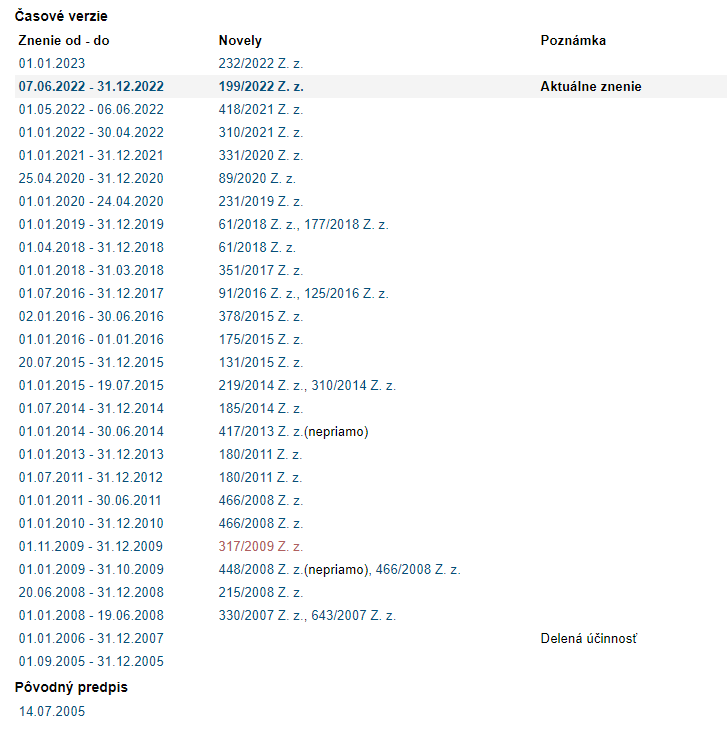 1. Zákon 305/2005 (418/2021)1.2 Návrh na úpravu pred prvým súdnym pojednávaním
Otec
Návrh na UPPRD
spor
Matka
Trnava, 19.10.2022
Kolízny opatrovník ako zástupca dieťaťa v súdnych sporoch UPPRD
Snímka 10
2. Zákon 305/2005 (418/2021)2.1 Súčasný stav pred prvým súdnym pojednávaním
cca 90 dní
Otec
Info-pohovor
Návrh na UPPRD
Súdne pojednávanie
spor
Vyhláška 152/2022
Matka
Trnava, 19.10.2022
Kolízny opatrovník ako zástupca dieťaťa v súdnych sporoch UPPRD
Snímka 11
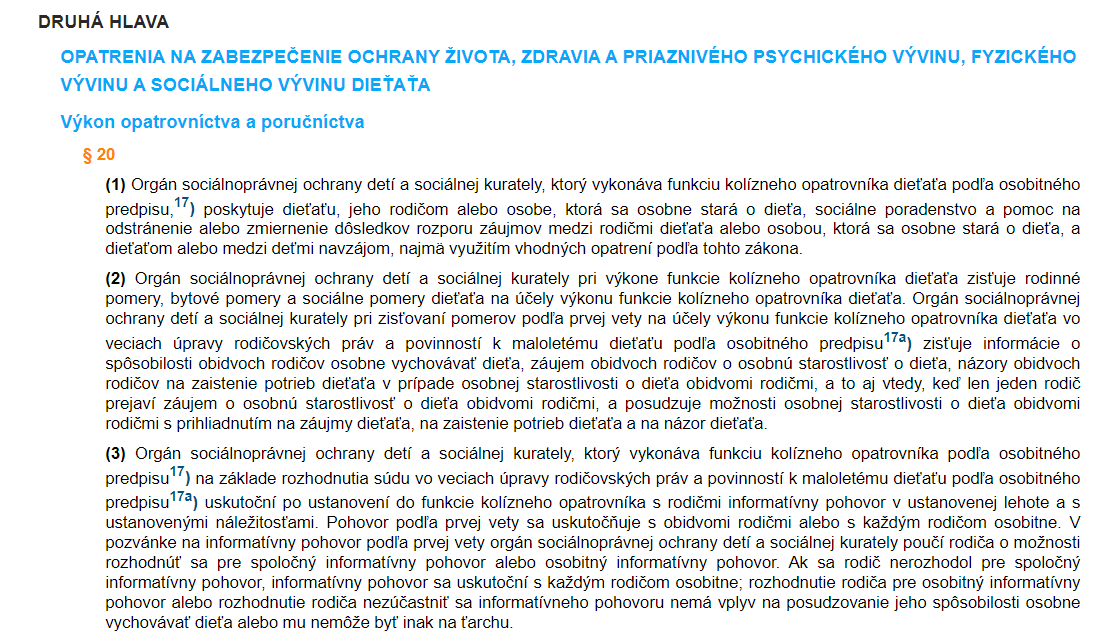 1. Zákon 305/2005 (418/2021)1.2 Návrh na úpravu pred prvým súdnym pojednávaním
Otec
Návrh na UPPRD
spor
Matka
Trnava, 19.10.2022
Kolízny opatrovník ako zástupca dieťaťa v súdnych sporoch UPPRD
Snímka 12
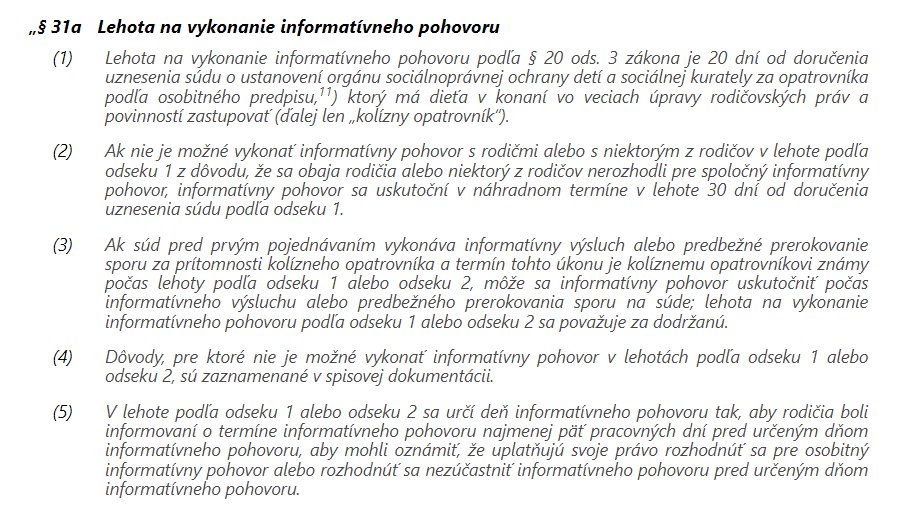 1. Zákon 305/2005 (418/2021)1.2 Návrh na úpravu pred prvým súdnym pojednávaním
Trnava, 19.10.2022
Kolízny opatrovník ako zástupca dieťaťa v súdnych sporoch UPPRD
Snímka 13
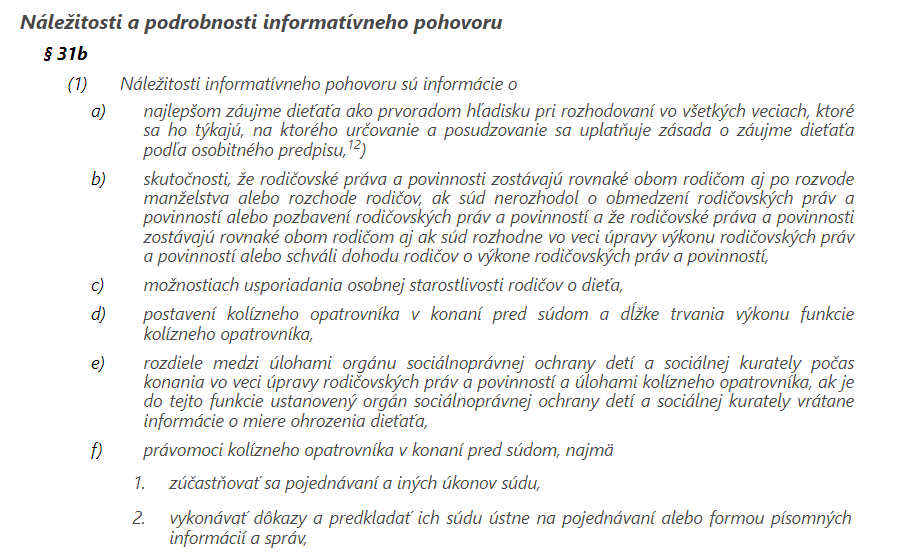 1. Zákon 305/2005 (418/2021)1.2 Návrh na úpravu pred prvým súdnym pojednávaním
Trnava, 19.10.2022
Kolízny opatrovník ako zástupca dieťaťa v súdnych sporoch UPPRD
Snímka 14
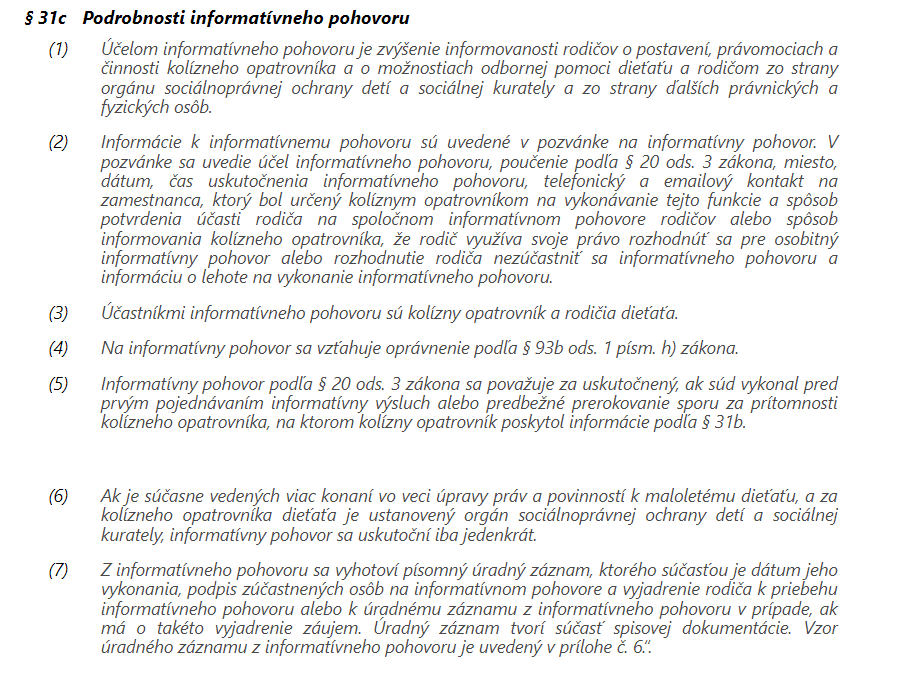 1. Zákon 305/2005 (418/2021)1.2 Návrh na úpravu pred prvým súdnym pojednávaním
Trnava, 19.10.2022
Kolízny opatrovník ako zástupca dieťaťa v súdnych sporoch UPPRD
Snímka 15
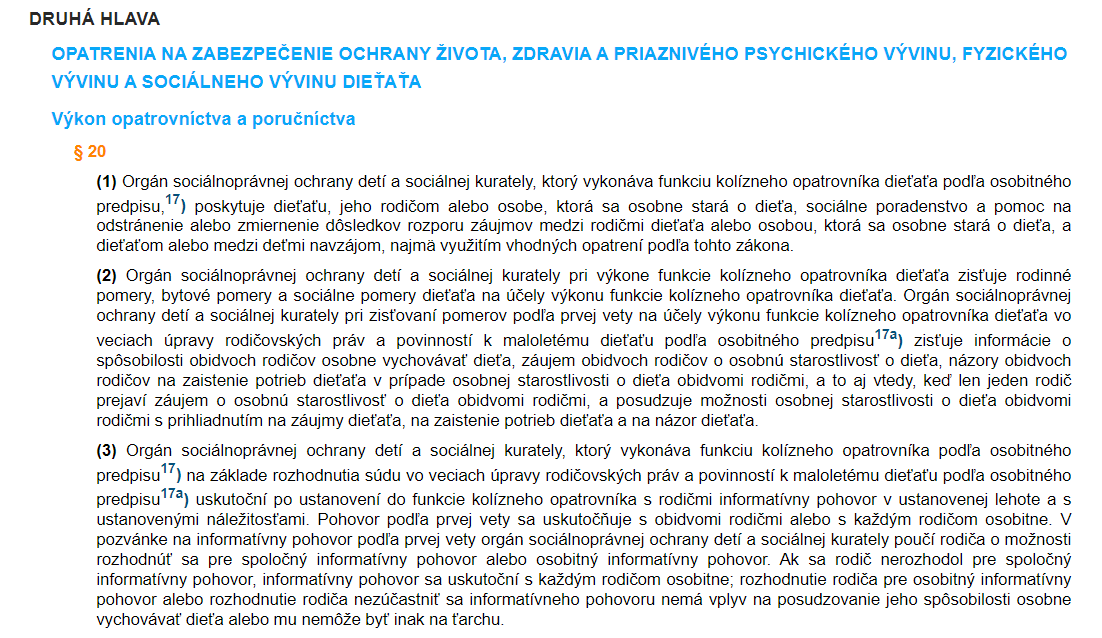 2. Zákon 305/2005 (232/2023)2.1 Návrh na úpravu pred prvým súdnym pojednávaním
Trnava, 19.10.2022
Kolízny opatrovník ako zástupca dieťaťa v súdnych sporoch UPPRD
Snímka 16
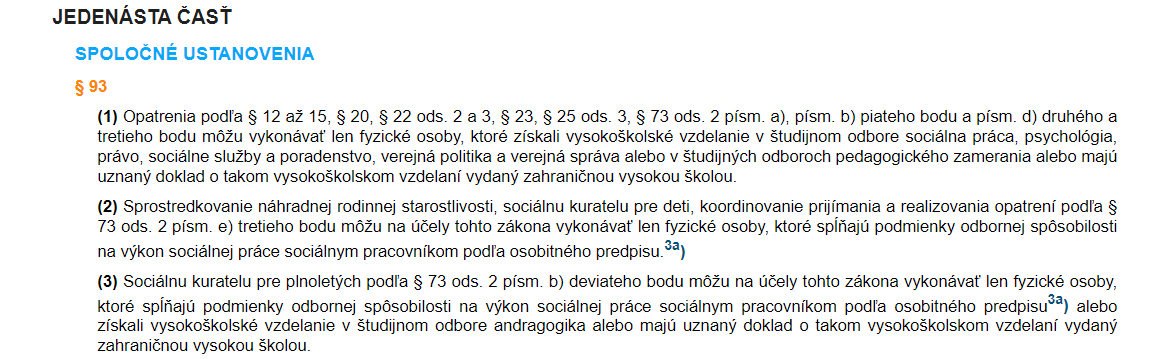 2. Zákon 305/2005 (232/2023)2.2 Návrh na úpravu paragrafového znenia (b)
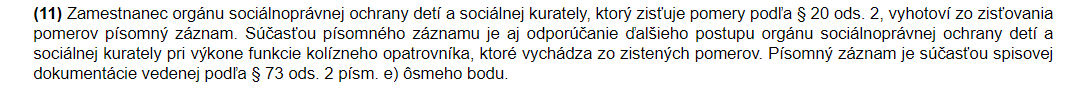 Trnava, 19.10.2022
Kolízny opatrovník ako zástupca dieťaťa v súdnych sporoch UPPRD
Snímka 17
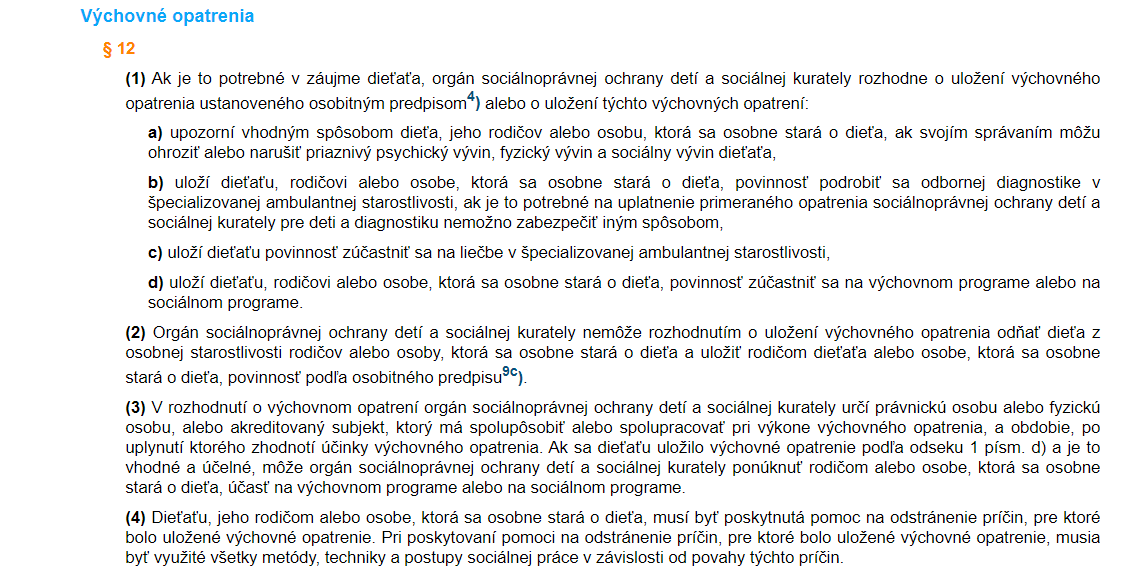 2. Zákon 305/2005 (232/2023)2.2 Návrh na úpravu paragrafového znenia (b)
Trnava, 19.10.2022
Kolízny opatrovník ako zástupca dieťaťa v súdnych sporoch UPPRD
Snímka 18
3. Zákon 305/2005 (232/2023)3.1 Návrh na úpravu pred prvým súdnym pojednávaním
cca 90 dní
Otec
Info-pohovor
Preskúmanie pomerov + RD
Návrh na UPPRD
Súdne pojednávanie
spor
Vyhláška 152/2022
Vyhláška XXX/2023
Matka
Trnava, 19.10.2022
Kolízny opatrovník ako zástupca dieťaťa v súdnych sporoch UPPRD
Snímka 19
3. Zákon 305/2005 (232/2023)3.1 Návrh na úpravu pred prvým súdnym pojednávaním
Trnava, 19.10.2022
Kolízny opatrovník ako zástupca dieťaťa v súdnych sporoch UPPRD
Snímka 20
3. Zákon 305/2005 (232/2023)3.2 Návrh na úpravu paragrafového znenia (a)
§20 Výkon opatrovníctva a poručníctva
§20 – nové znenie
(2) Orgán sociálnoprávnej ochrany detí a sociálnej kurately pri výkone funkcie kolízneho opatrovníka dieťaťa zisťuje rodinné pomery, bytové pomery a sociálne pomery dieťaťa na účely výkonu funkcie kolízneho opatrovníka dieťaťa. Orgán sociálnoprávnej ochrany detí a sociálnej kurately pri zisťovaní pomerov podľa prvej vety na účely výkonu funkcie kolízneho opatrovníka dieťaťa vo veciach úpravy rodičovských práv a povinností k maloletému dieťaťu podľa osobitného predpisu17a) zisťuje informácie o spôsobilosti obidvoch rodičov osobne vychovávať dieťa, záujem obidvoch rodičov o osobnú starostlivosť o dieťa, názory obidvoch rodičov na zaistenie potrieb dieťaťa v prípade osobnej starostlivosti o dieťa obidvomi rodičmi, a to aj vtedy, keď len jeden rodič prejaví záujem o osobnú starostlivosť o dieťa obidvomi rodičmi, a posudzuje možnosti osobnej starostlivosti o dieťa obidvomi rodičmi s prihliadnutím na záujmy dieťaťa, na zaistenie potrieb dieťaťa a na názor dieťaťa.
(2) Orgán sociálnoprávnej ochrany detí a sociálnej kurately pri výkone funkcie kolízneho opatrovníka dieťaťa zisťuje rodinné pomery, bytové pomery a sociálne pomery dieťaťa na účely výkonu funkcie kolízneho opatrovníka dieťaťa. podľa osobitného predpisu17a) s prihliadnutím na záujmy dieťaťa, na zaistenie potrieb dieťaťa a na názor dieťaťa.
Trnava, 19.10.2022
Kolízny opatrovník ako zástupca dieťaťa v súdnych sporoch UPPRD
Snímka 21
3. Zákon 305/2005 (232/2023)3.2 Návrh na úpravu pred prvým súdnym pojednávaním
VYHLÁŠKA: priebeh preskúmania požiadaviek (príprava rodičovského plánu ex offo)
Pracovná doba otca
Návrh otca na formu starostlivosti
Návrh otca na konkrétny styk s maloletými deťmi v bežnom kalendárnom mesiaci 
Návrh otca na výšku výživného
Pracovná doba matky
Návrh matky na formu starostlivosti
Návrh matky na konkrétny styk s maloletými deťmi v bežnom kalendárnom mesiaci 
Návrh matky na výšku výživného
Trnava, 30.9.2022
Návrh na DOPLNENIE zákona 305/2005 (Vyhláška pre KO)
Snímka 22
3. Zákon 305/2005 (232/2023)3.2 Návrh na úpravu pred prvým súdnym pojednávaním
VYHLÁŠKA: priebeh preskúmania pomerov (prípravy podkladov pre súd)
Bytové pomery matky, Príjmy a výdavky matky, pracovná doba matky, ďalšie osoby v spoločnej domácnosti, priority matky v oblasti výchovy a vzdelávania
Bytové pomery matky, Príjmy a výdavky matky, pracovná doba matky, ďalšie osoby v spoločnej domácnosti, priority matky v oblasti výchovy a vzdelávania
Špecifikácia a kvantifikácia kolízie požiadaviek a nárokov rodičov
Kolízia v otázke starostlivosti
Kolízia v otázke styku s dieťaťom
Kolízia v otázke výživného
Rodičovská dohoda - Priebeh, forma, výhody
Preskúmanie pomerov rodičov – vzor
Rodičovský plán – vzor
Trnava, 19.10.2022
Kolízny opatrovník ako zástupca dieťaťa v súdnych sporoch UPPRD
Snímka 23
3. Zákon 305/2005 (232/2023)3.2 Návrh na úpravu paragrafového znenia (b)
§20 Výkon opatrovníctva a poručníctva
(4) V prípade, že rodičia, resp. účastníci konania o úprave práv a povinností rodičov v k maloletým deťom nedospeli po vykonaní informatívneho pohovoru podľa predchádzajúceho bodu (3) k rodičovskej dohode - Orgán sociálnoprávnej ochrany detí a sociálnej kurately pri výkone funkcie kolízneho opatrovníka dieťaťa:
preskúma rodinné pomery, bytové pomery a sociálne pomery rodičov a dieťaťa 
preskúma návrhy rodičov, resp. ostatných účastníkov konania návrhy na starostlivosť, styk a výživné voči maloletému dieťaťu. 
Orgán sociálnoprávnej ochrany detí a sociálnej kurately pri zisťovaní pomerov a návrhov rodičov na starostlivosť, styk a výživné podľa prvej vety postupuje podľa osobitného predpisu XX a pokiaľ je to možné, tak rodičov vedie k spoločnému návrhu rodičovskej dohody.

(5) Pokiaľ sú vzájomné vzťahy medzi rodičmi natoľko rozvrátené, že k spoločnej rodičovskej dohode podľa predchádzajúceho bodu (4) nie je možné dospieť prirodzeným spôsobom, orgán sociálnoprávnej ochrany detí a sociálnej kurately pripraví návrh preskúmania pomerov a rodičovskej dohody ex offo pričom v návrhu rodičovskej dohody jednoznačne špecifikuje kolízie v otázke starostlivosti, styku a výživného na strane rodičov, resp. relevantných účastníkov konania.
Preskúmanie pomerov a návrhov rodičov vo forme návrhu rodičovskej dohody ex offo orgán sociálnoprávnej ochrany detí a sociálnej kurately:
zakladá do spisovej dokumentácie konania o úprave práv a povinností rodičov v k maloletým deťom 
predkladá pred príslušný súd, ktorý koná vo veci úprave práv a povinností rodičov v k maloletým deťom ako dôkaz pre ďalšie konanie
Trnava, 19.10.2022
Kolízny opatrovník ako zástupca dieťaťa v súdnych sporoch UPPRD
Snímka 24
aaa
Ďakujeme za pozornosť
Trnava, 19.10.2022
Kolízny opatrovník ako zástupca dieťaťa v súdnych sporoch UPPRD
Snímka 25
BACKUPaaa
7 dní
7 dní
7 dní
7 dní
cca 60 dní
Rodičovský plán ex offo
Ustanovenie KO
Záznam o poučení
Nariadenie VO
Otec
Návrh na UPPR
Informačný pohovor KO/rodičia
Preskúmanie požiadaviek rodičov
Predbežné prejednanie sporu
Povinné VO
spor
Vyhláška
X
CSP Zák. 165/2015

Hlava II.
Vyhláška
Y
Matka
Trnava, 19.10.2022
Kolízny opatrovník ako zástupca dieťaťa v súdnych sporoch UPPRD
Snímka 26